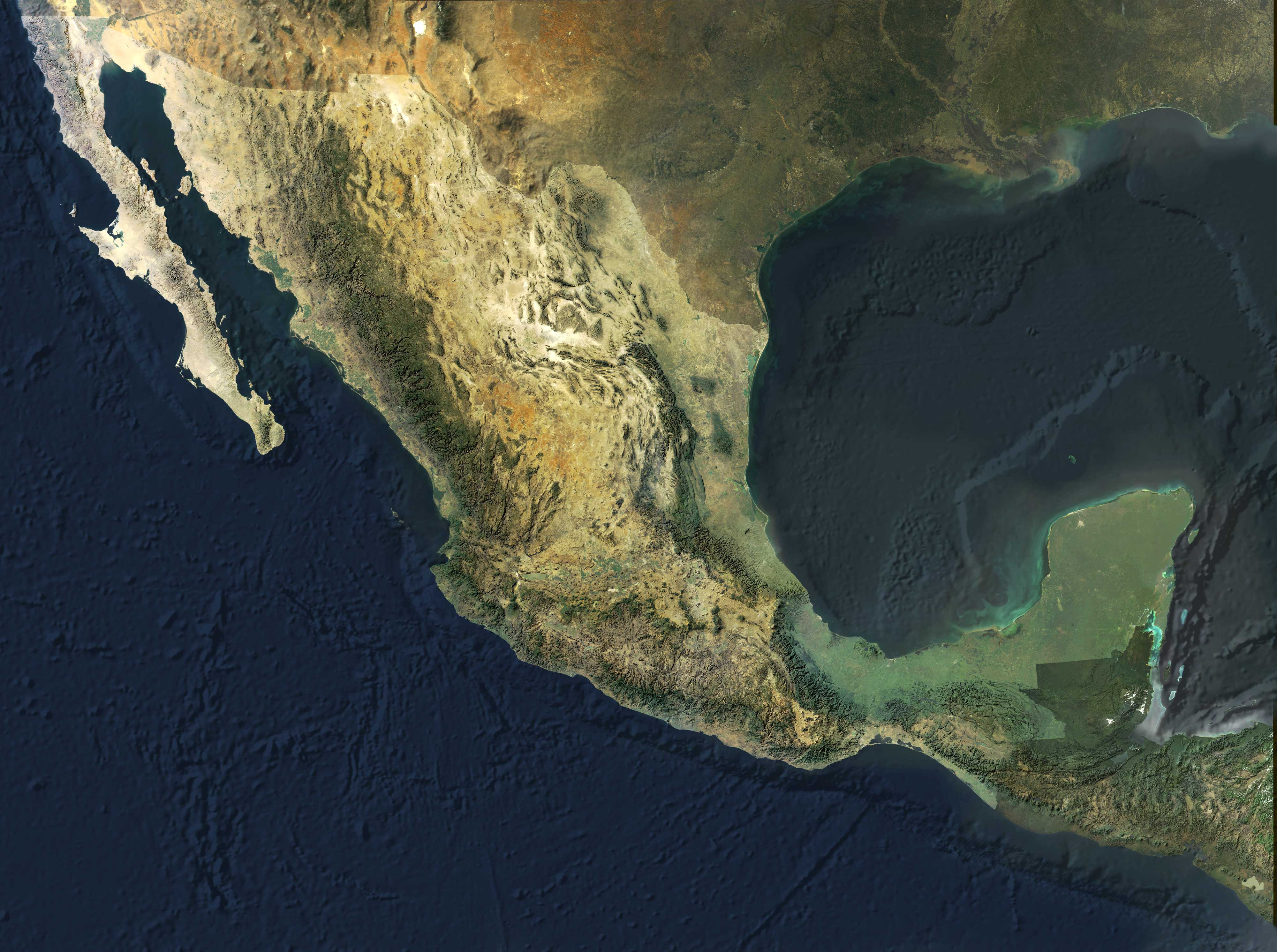 CIMMYT
Ivan Ortiz-Monasterio
Francelino Rodriguez, Urs Schulthess, Ma. Elena Cardenas, 
Alberto Mendoza 
OSU
Bill Raun
Challenges in Technology Transfer
Area managed with the GreenSeeker in Southern Sonora
Total
# Evaluations in
Farmers’ fields
86
60
101
107
78
=
432
Wheat yield (kg/ha)
N Saving Using the GreenSeeker
2007-2008
	60 kgN/ha
	1.00 USD/kgN = 60 USD/ha
	
    2008-2009
	68 kgN/ha
	1.30 USD/kgN  =  88 USD/ha

    2009-2010
    64kg N/ha
    1.00 USD/kgN = 64 USD/ha
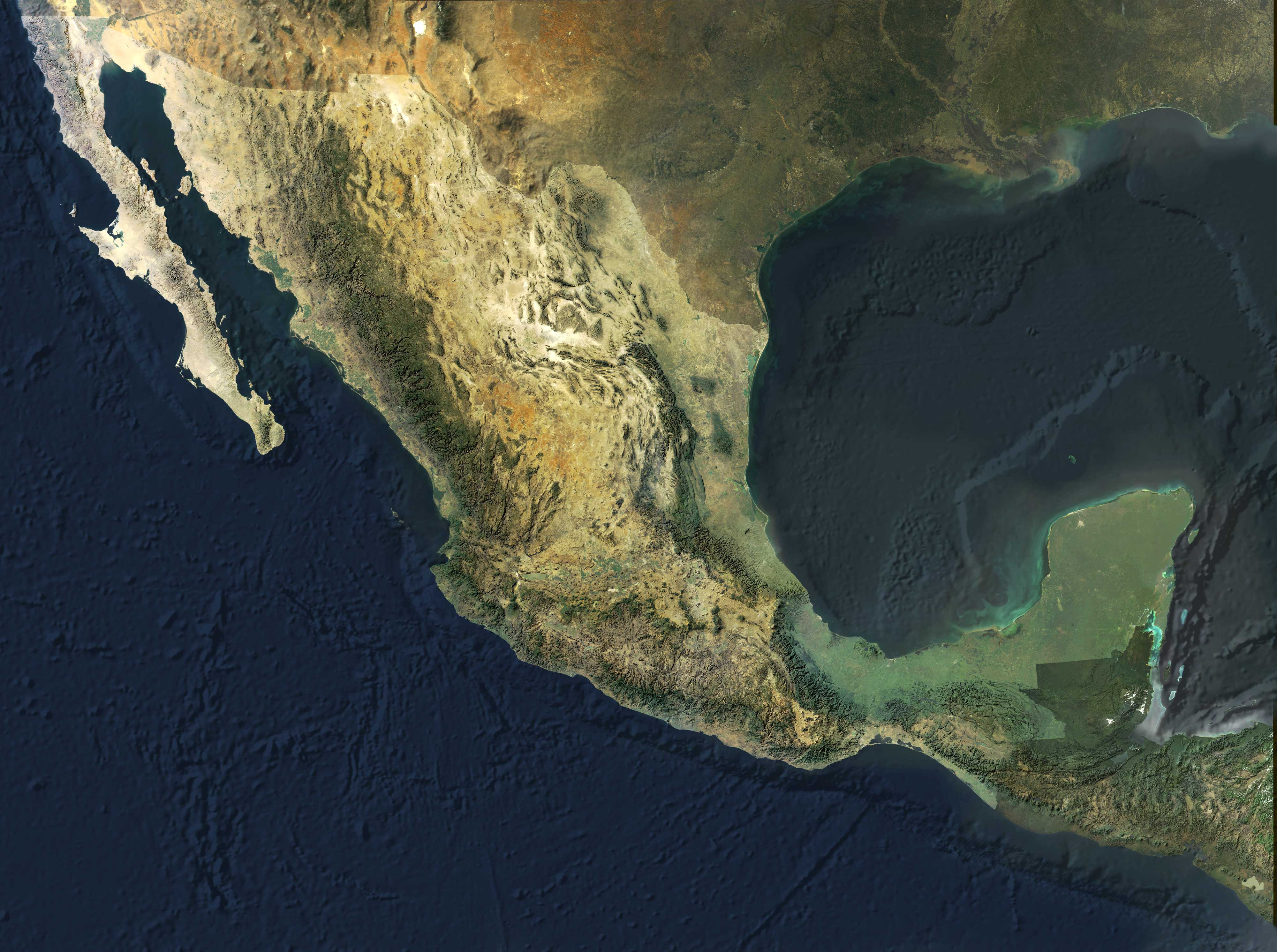 SENSOR USE COMRECIALLY
6000 has
7000 has
50 has
1000 has
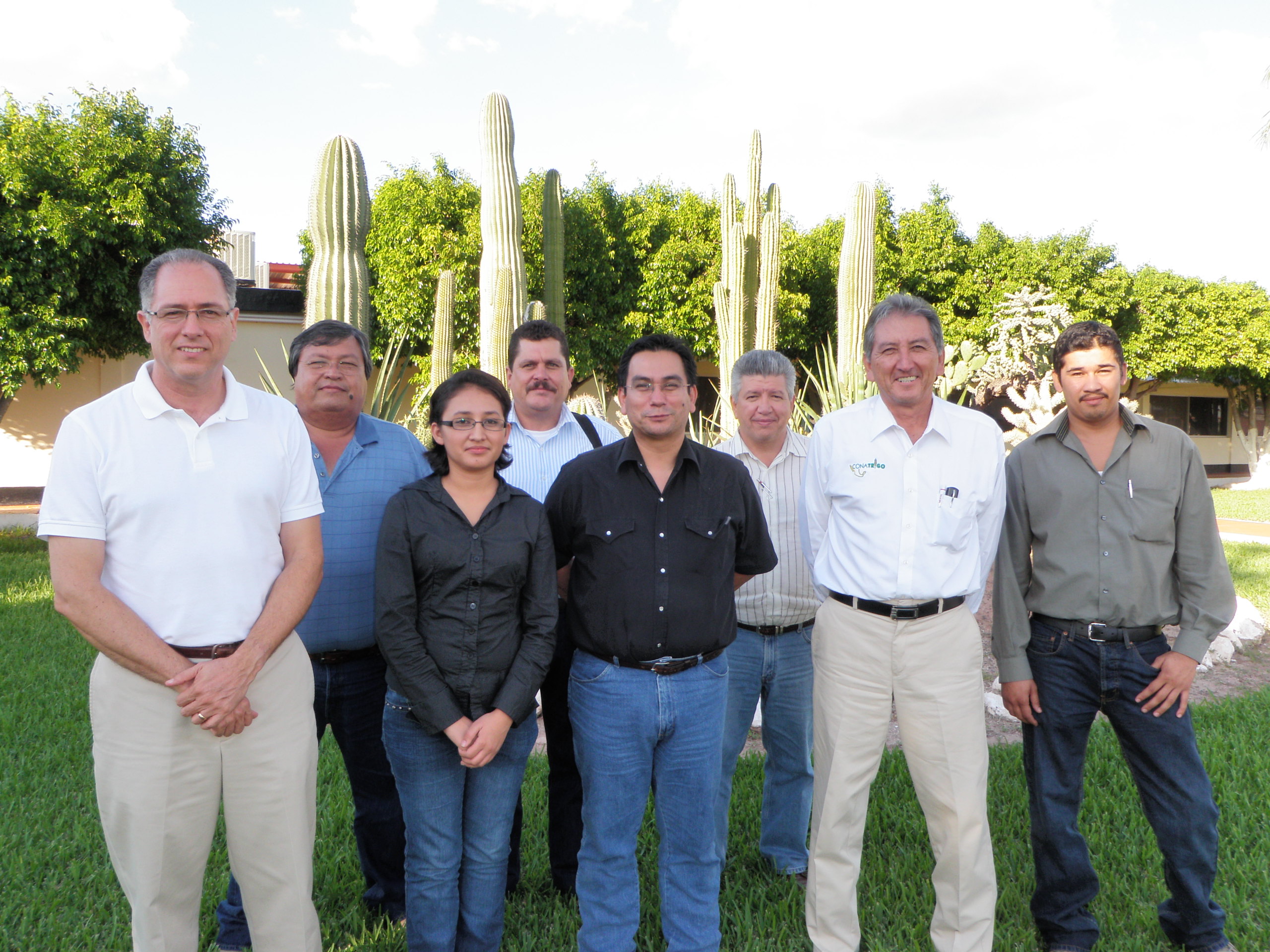 Culiacan, Sinaloa
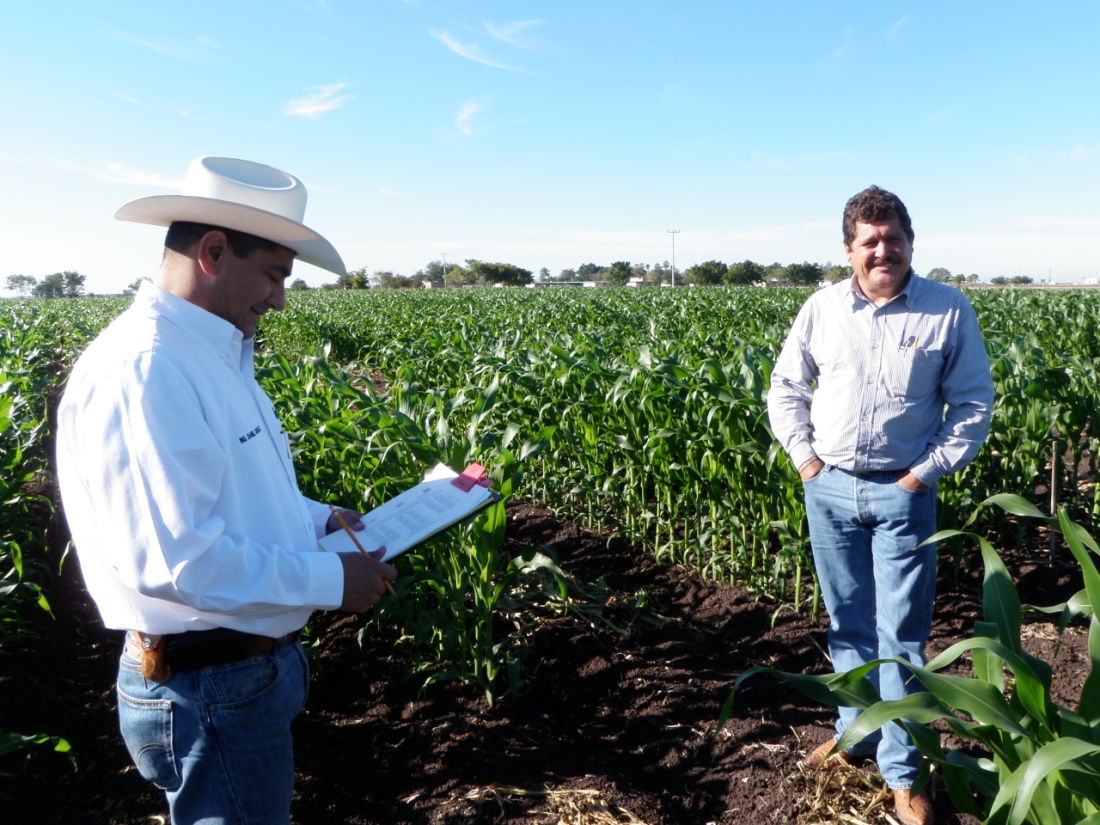 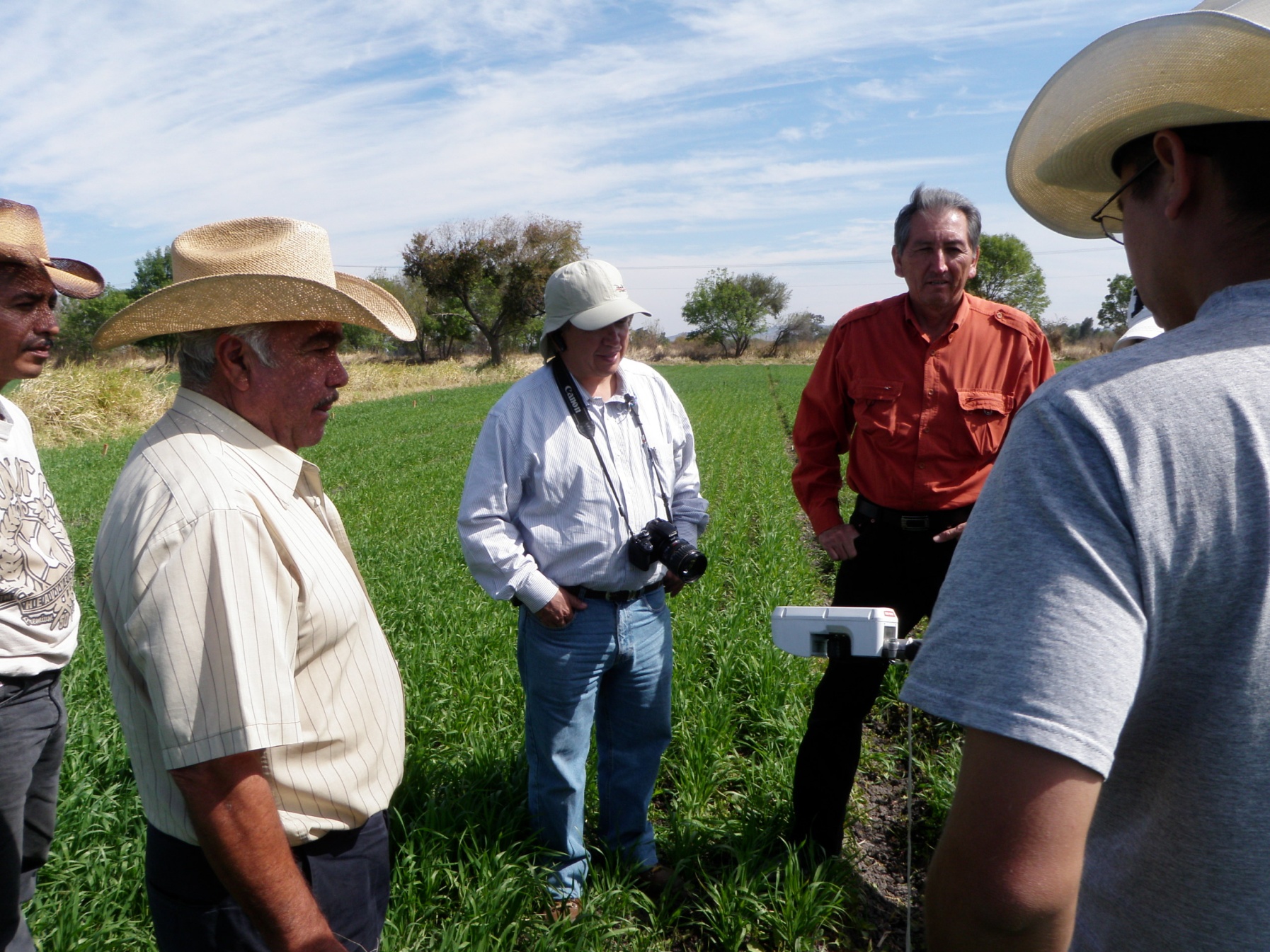 Pastor Ortiz, Guanajuato
50 has
1000 has
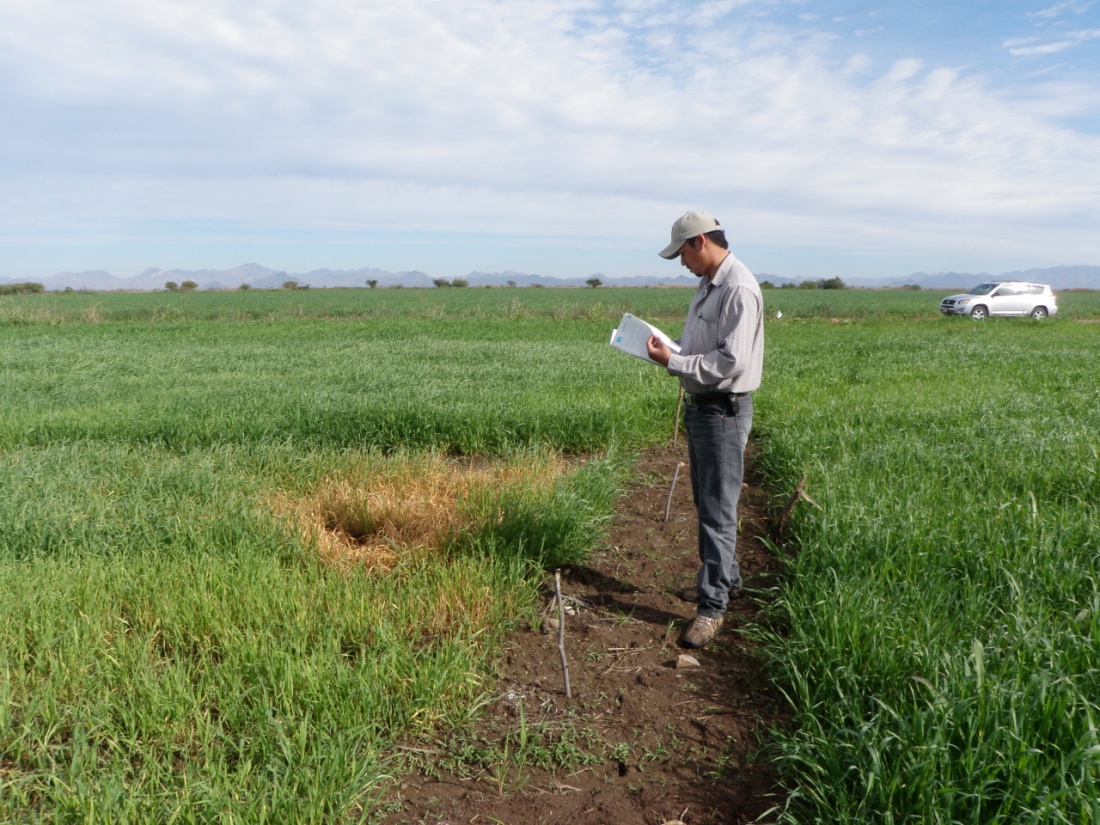 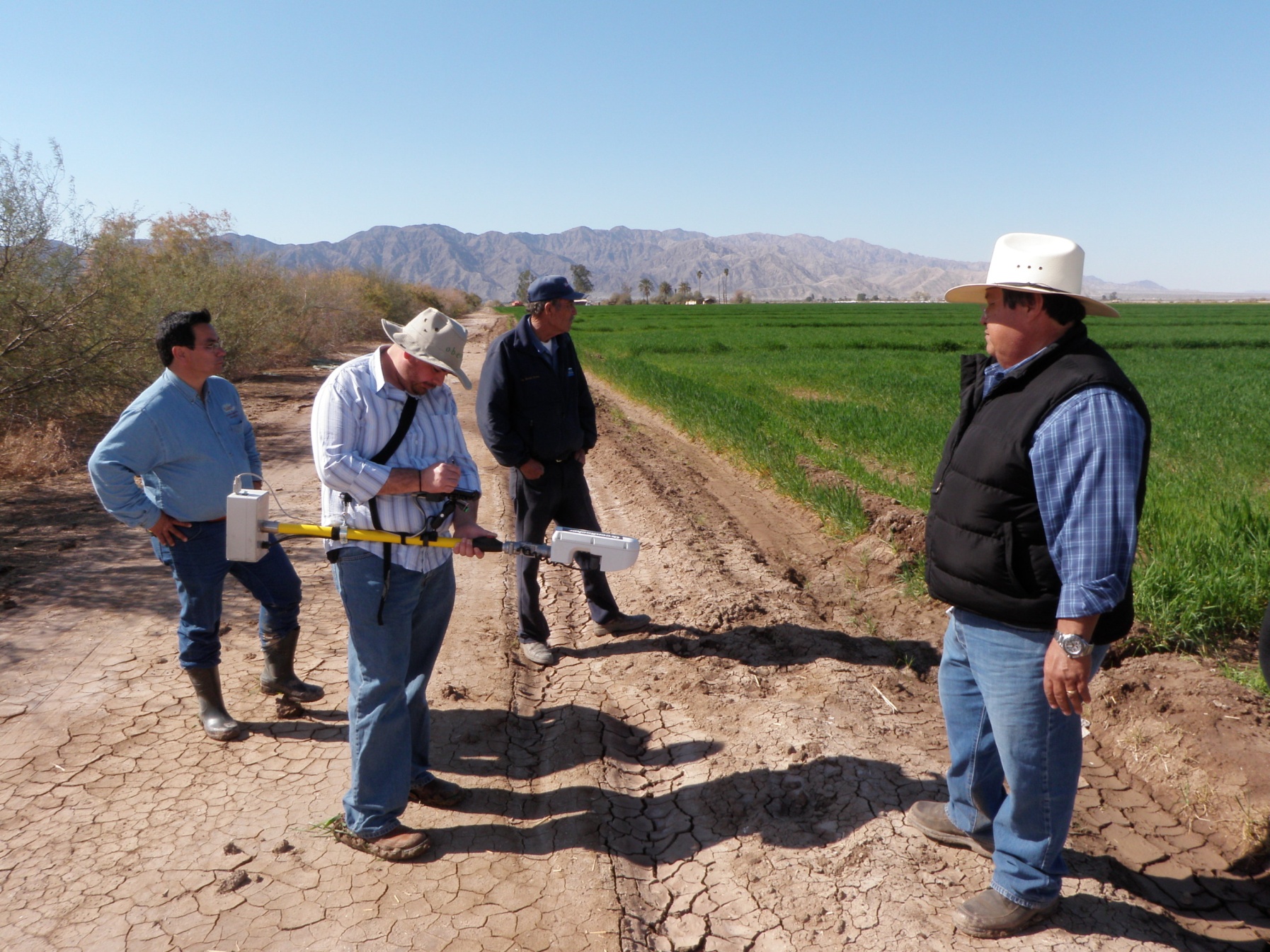 Ocoroni, Sinaloa
Mexicali, Baja California
6,000 has
N Saving Using the GreenSeeker
Yaqui Valley
	60 – 68 kgN/ha
Same yield
	
    Mexically Valley
	68 kgN/ha
Same yield

    Guanajuato
    30-35 kg N/ha
    Same yield
Wheat yield in technology transfer plots
in Guanajuato
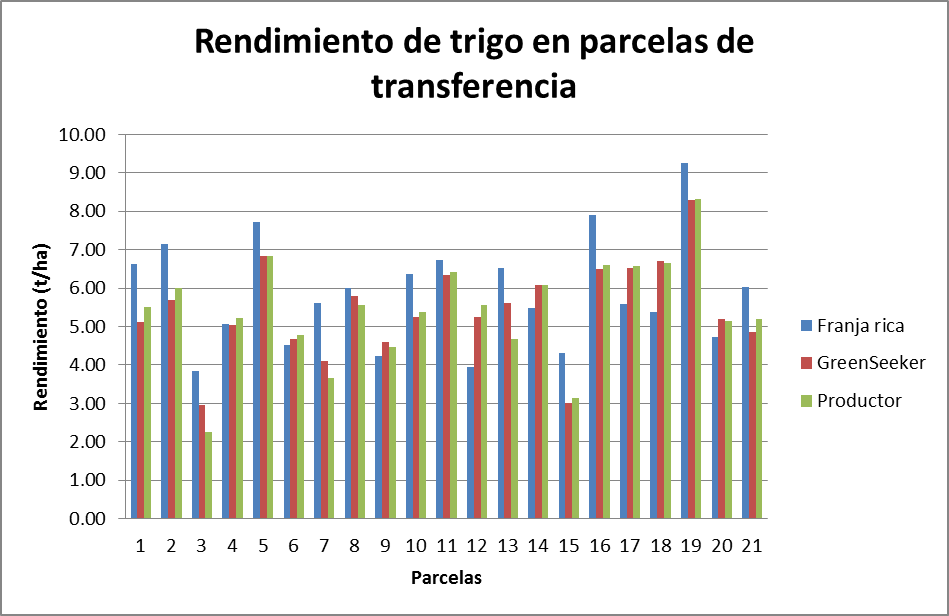 WHEAT ALGORITHMS
Nitrogen Recommendations I
Nitrogen Recommendations II
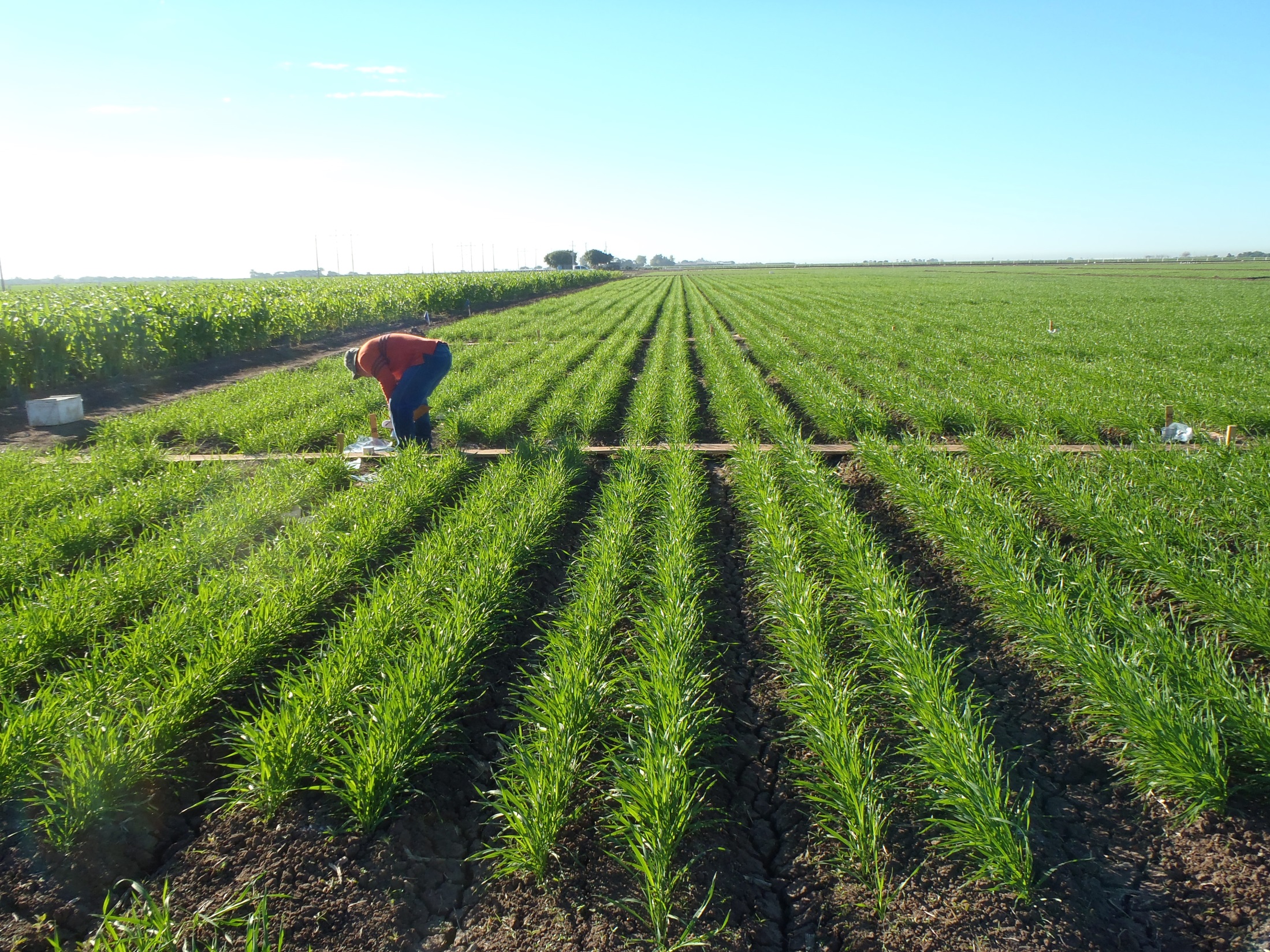 CIRNO


Higher yield potential
Different canopy architecture
Yellow Berry
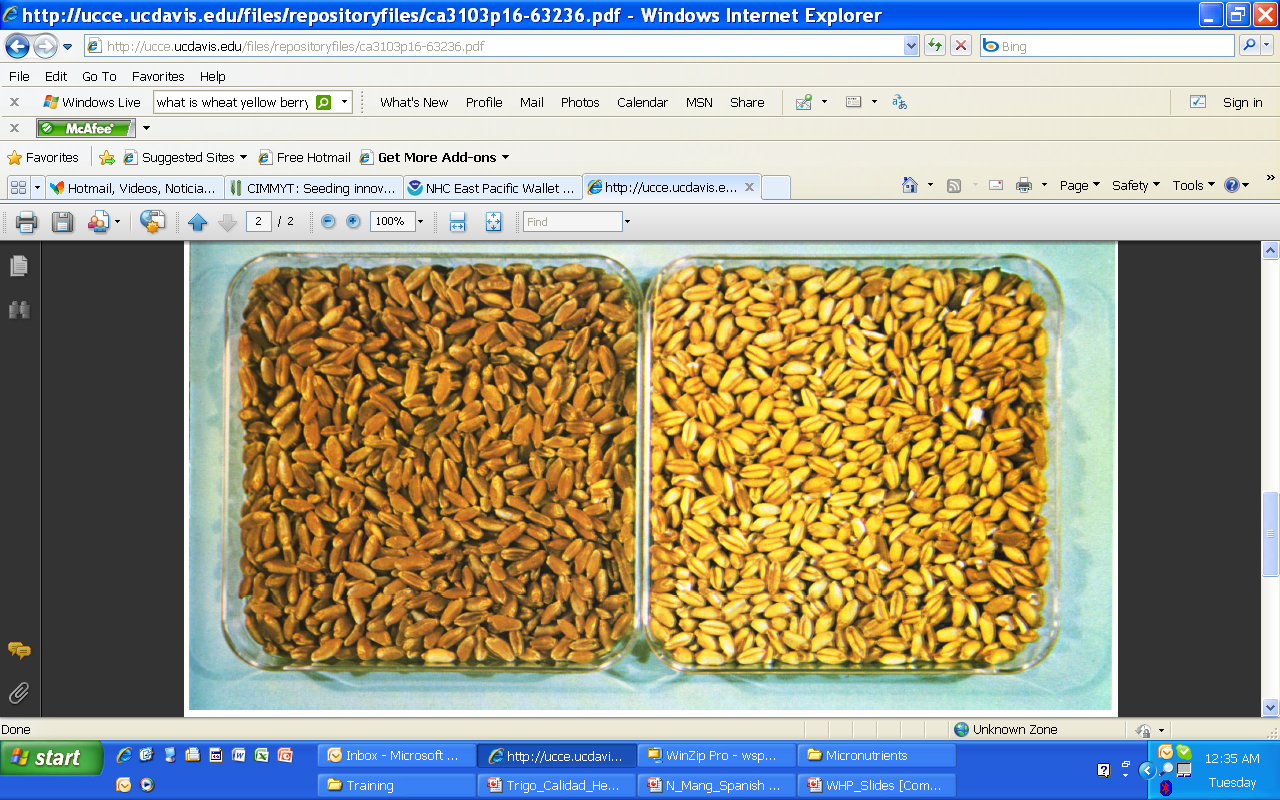 Sin Panza Blanca
Con Panza Blanca
Algorithm CIRNO
Calibration of GreenSeeker 
for Phosphorus Diagnostics
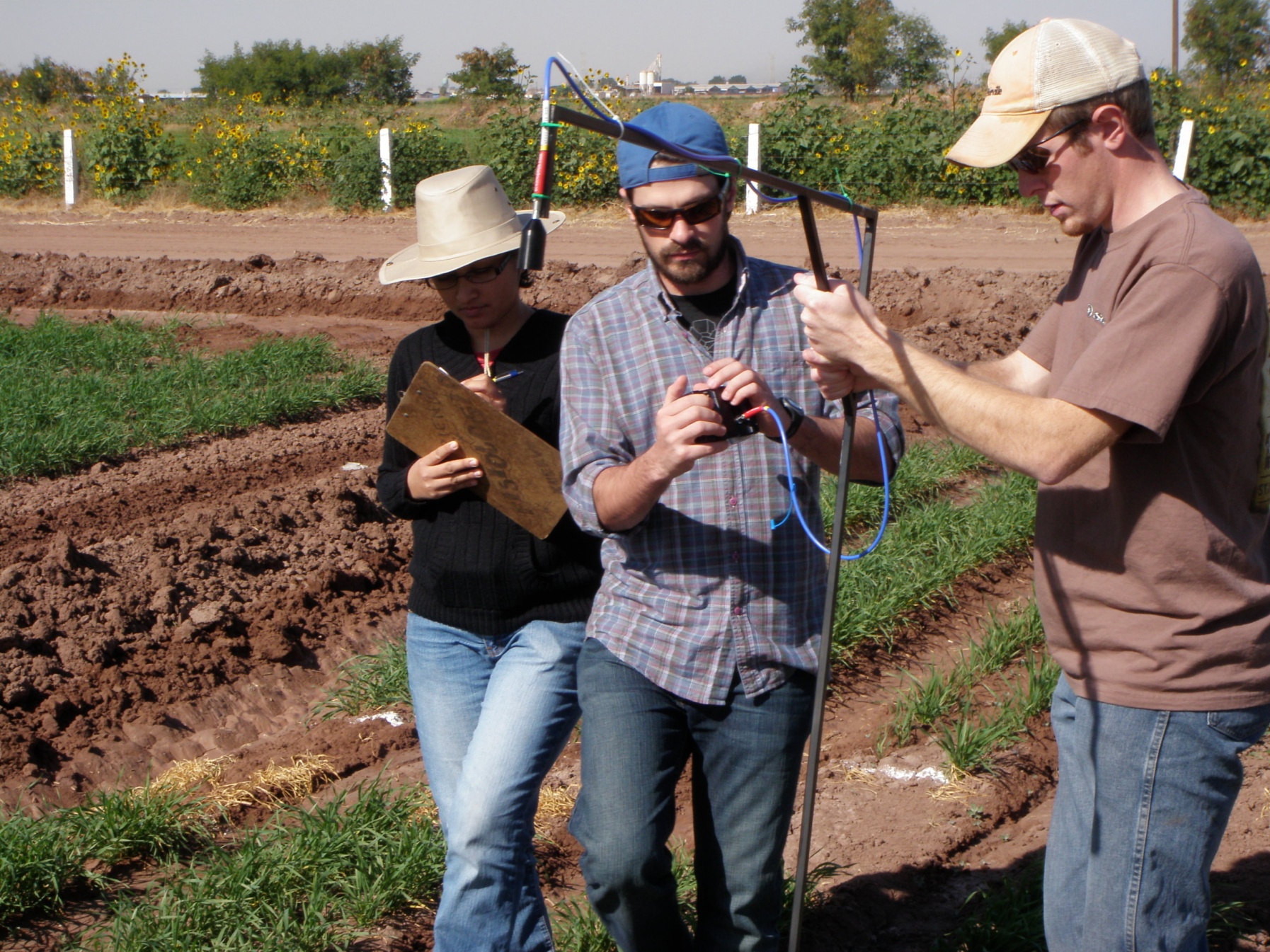 Phosphorus Trials
Experiment repeated for five years
Split plot design with three replications
Main plot two P levels; 0 vs 80 first three years and 120 instead of 80 last 2 years
Subplot 21 wheat genotypes (10 durum and 11 bread wheat)
Main plots with P levels are maintained in the same place year after year.
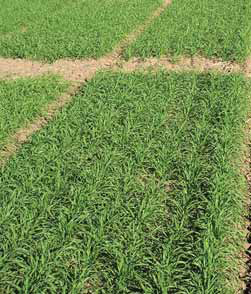 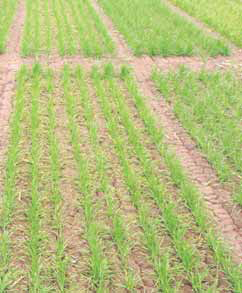 Figure 3.2. Varieties with (+N; at 250 kg N ha-1) and without (0N) nitrogen application, at CENEB, Yaqui Valley, Sonora, Mexico.  (Photograph: JI. Ortiz-Monasterio).
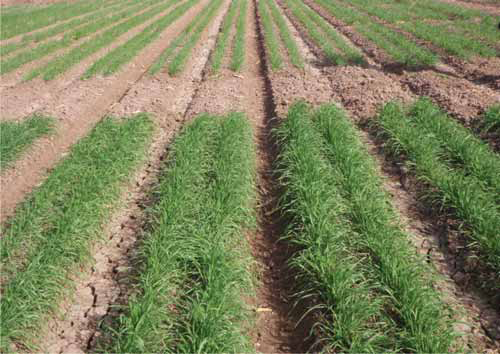 OP
+P
Figure 3.4. Screening plots for phosphorus use efficiency at CENEB Yaqui Valley, Sonora, Mexico. The plants at the bottom of the picture received 80 kg P2O5 ha-1 (+P), while those at the top received none (0P). (Photograph: JI. Orti z-Monasterio).
- P
+ P
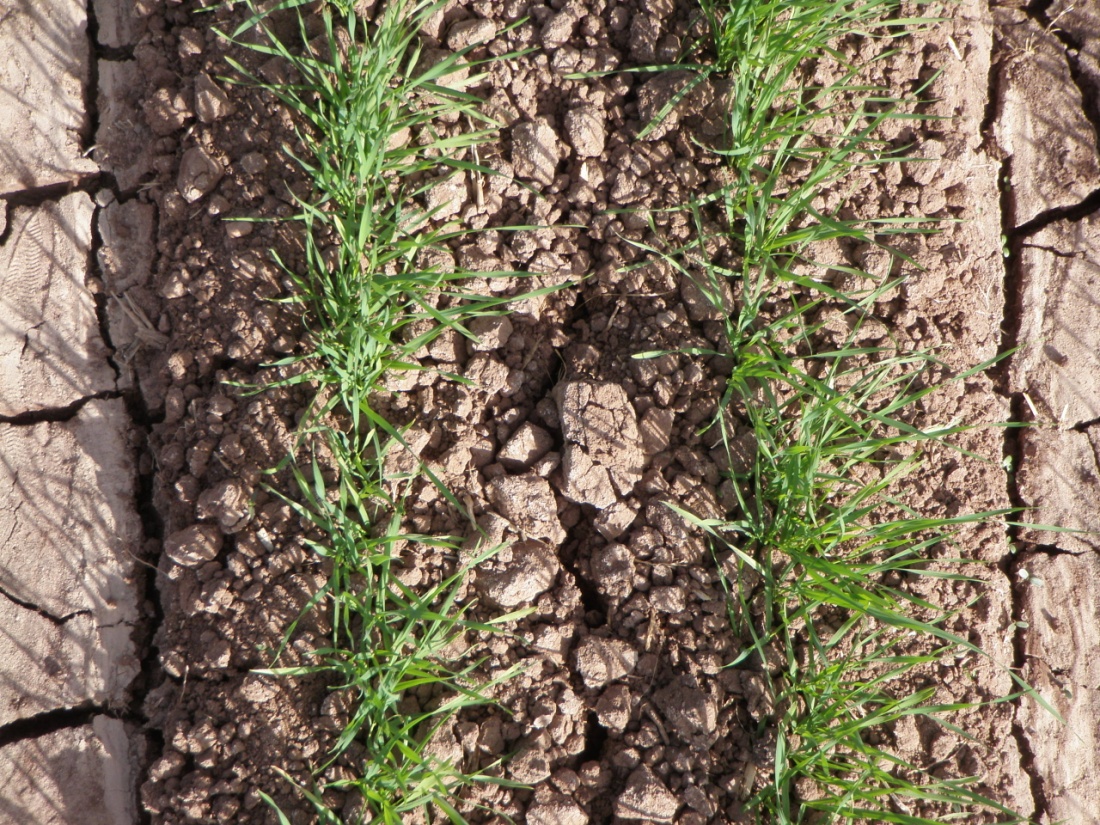 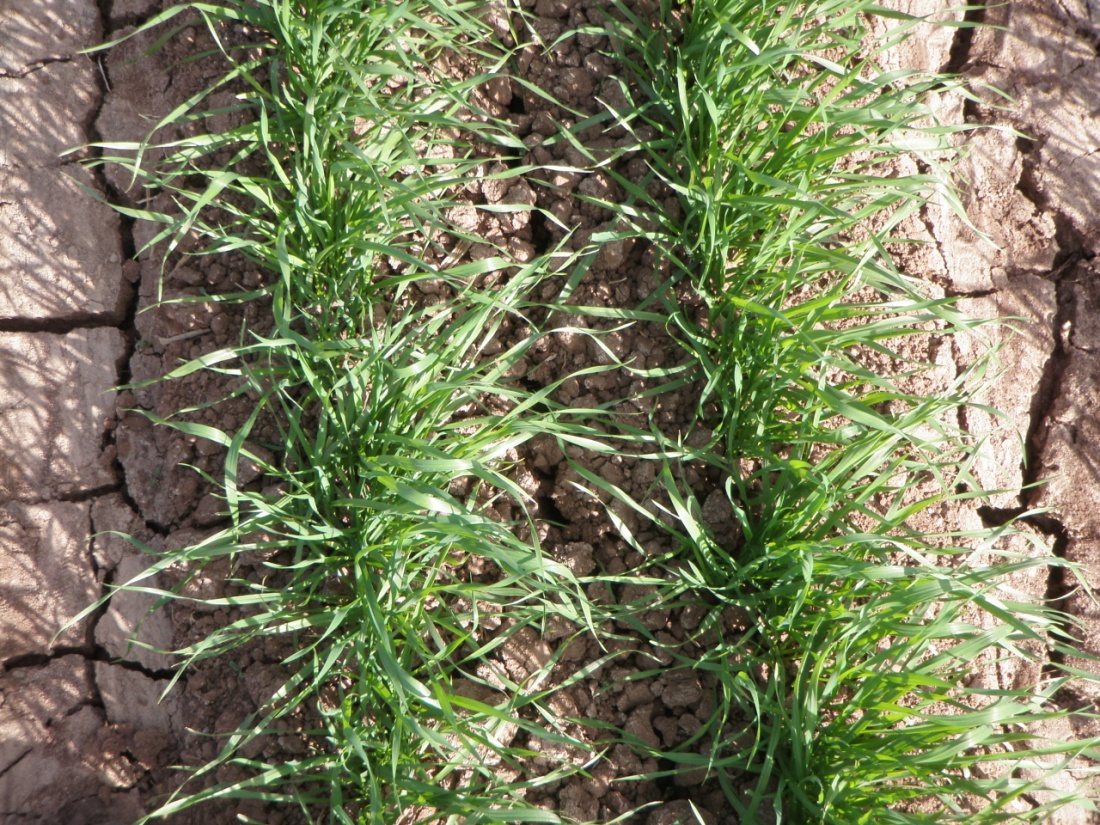 Results Validation P
GREENSEEKER SENSOR CALIBRATION 2012
Baja California
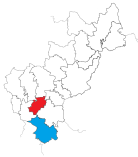 Querétaro
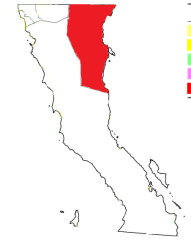 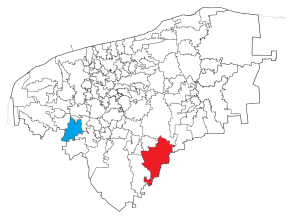 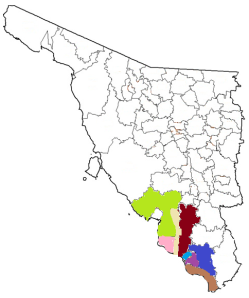 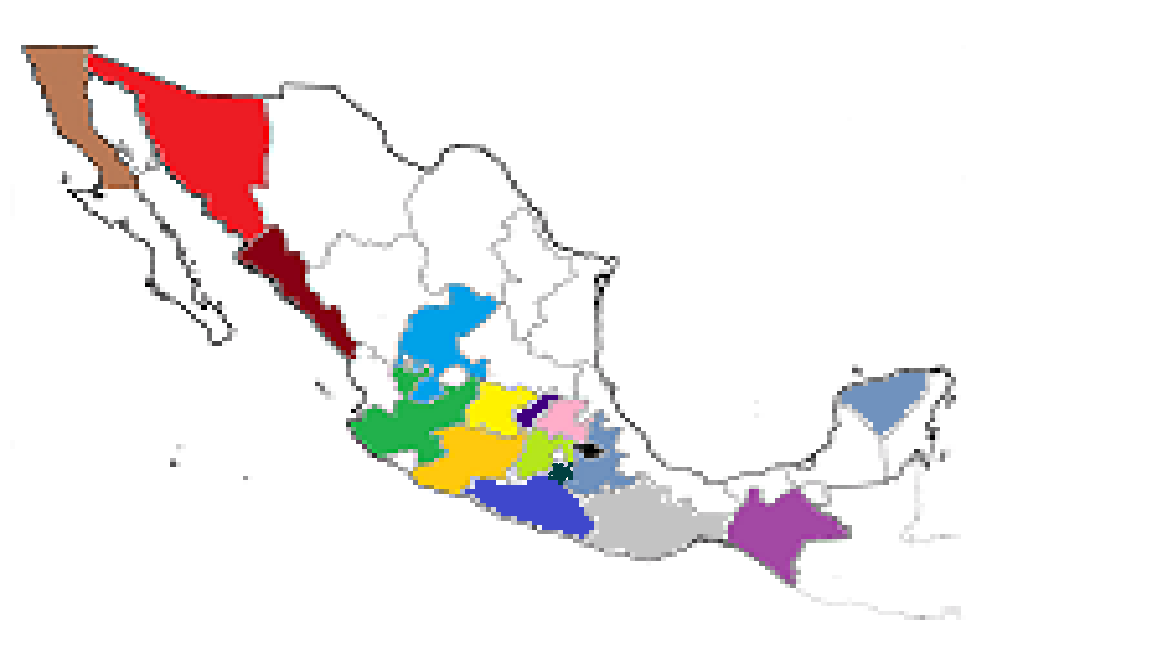 Sonora
Yucatan
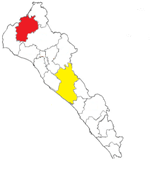 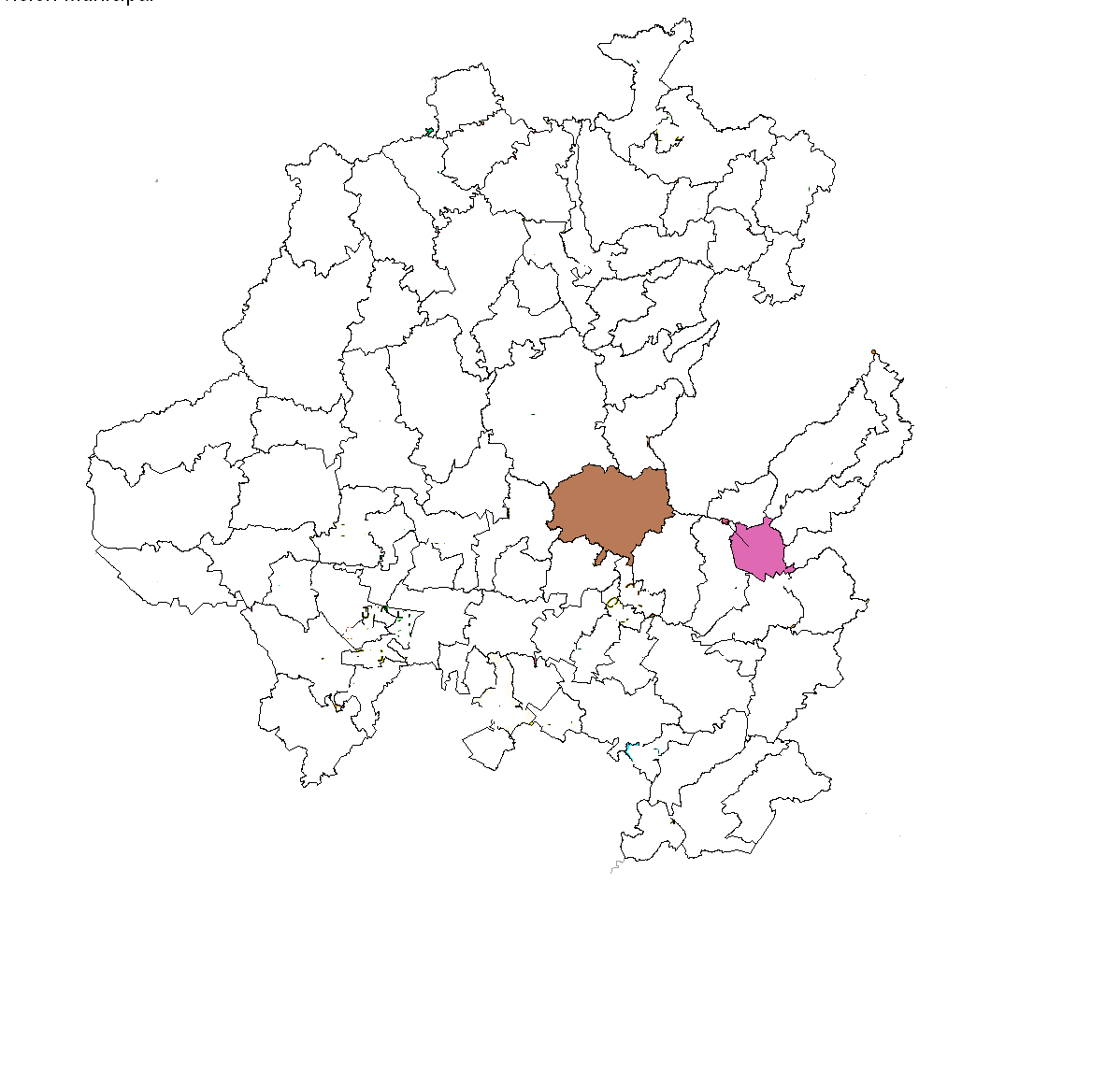 Sinaloa
Hidalgo
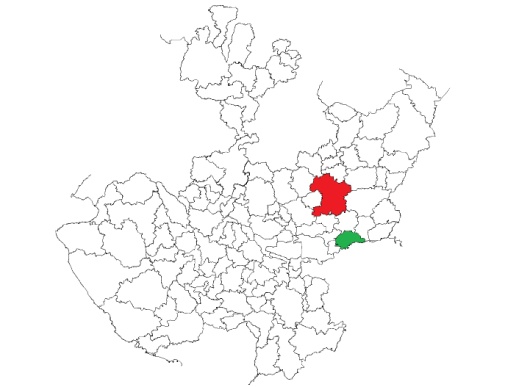 Guanajuato
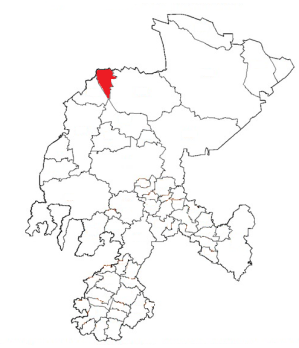 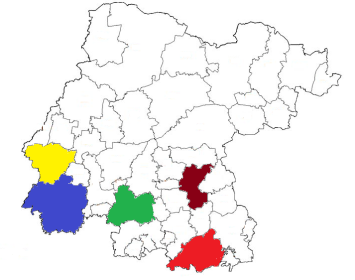 Zacatecas
Jalisco
Edo. De México
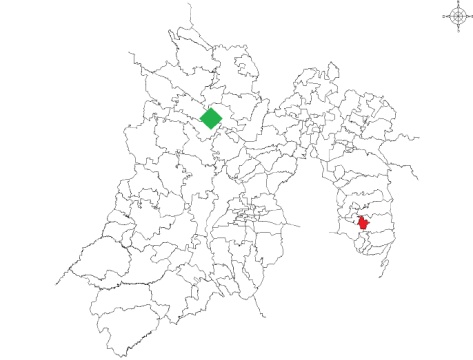 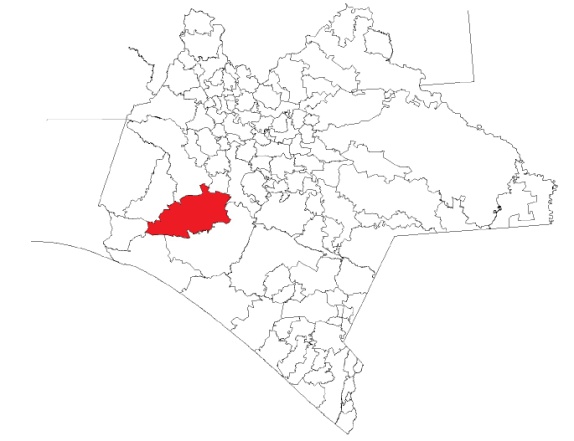 Tlaxcala
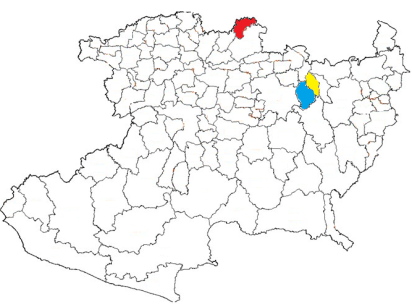 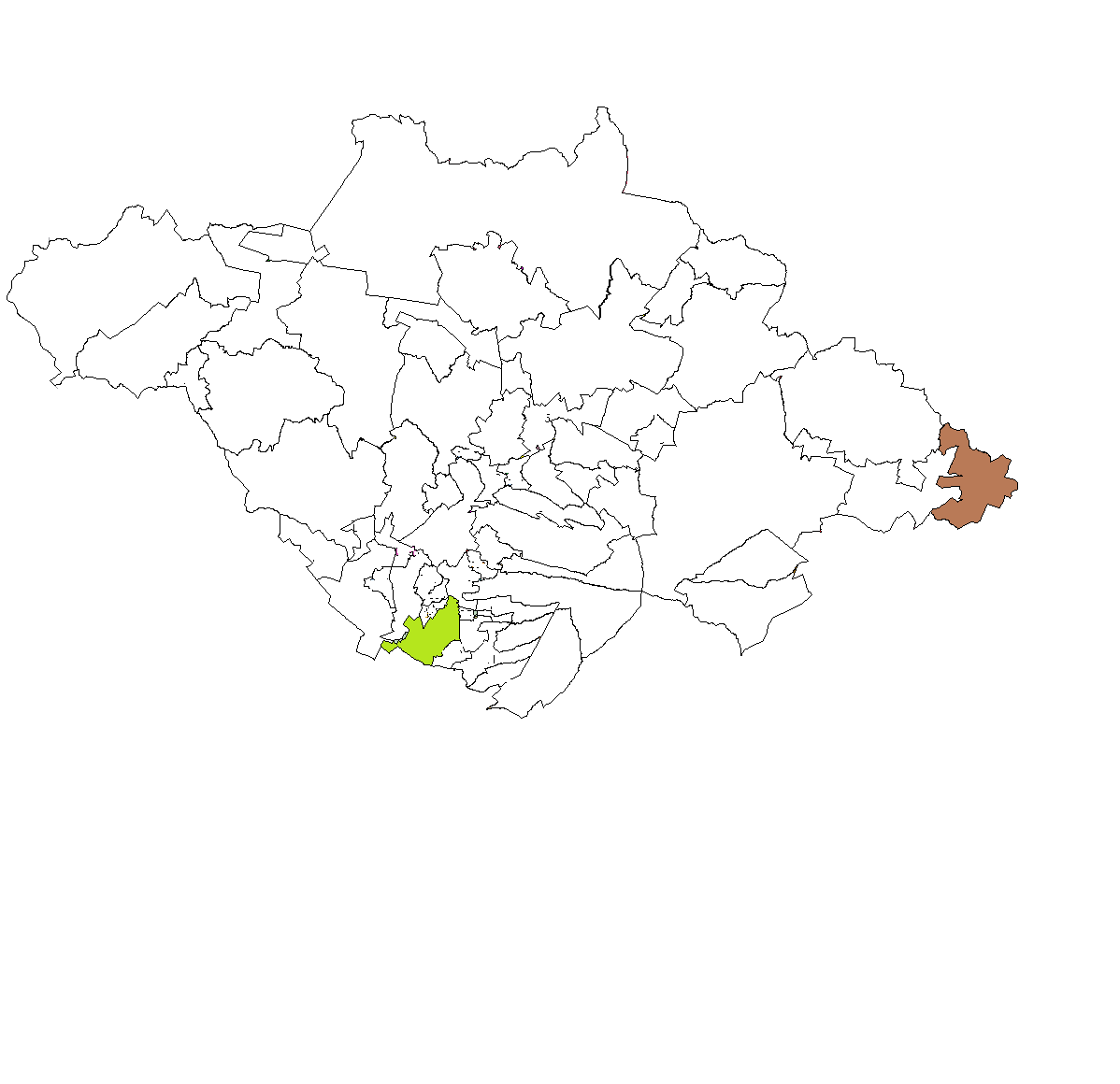 Puebla
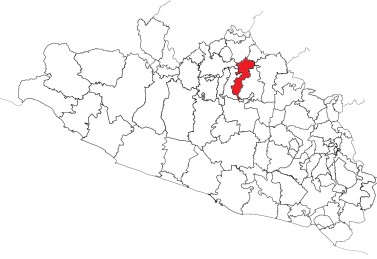 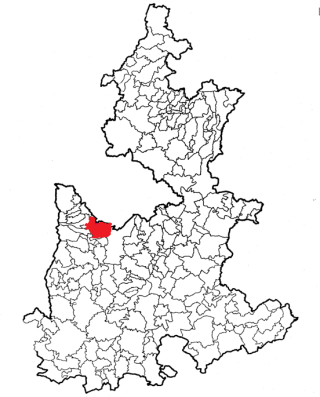 Michoacan
Chiapas
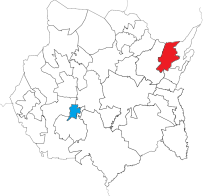 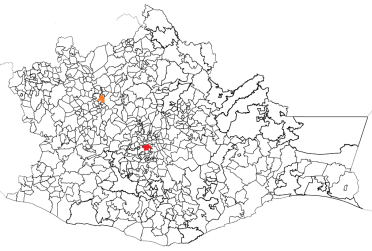 Guerrero
Morelos
Oaxaca
Maize
Preliminary Validations
 
100 kgN Guanajuato
175 kgN Sinaloa
GreenSat
Sonora, Sinaloa, Baja California
Guanajuato
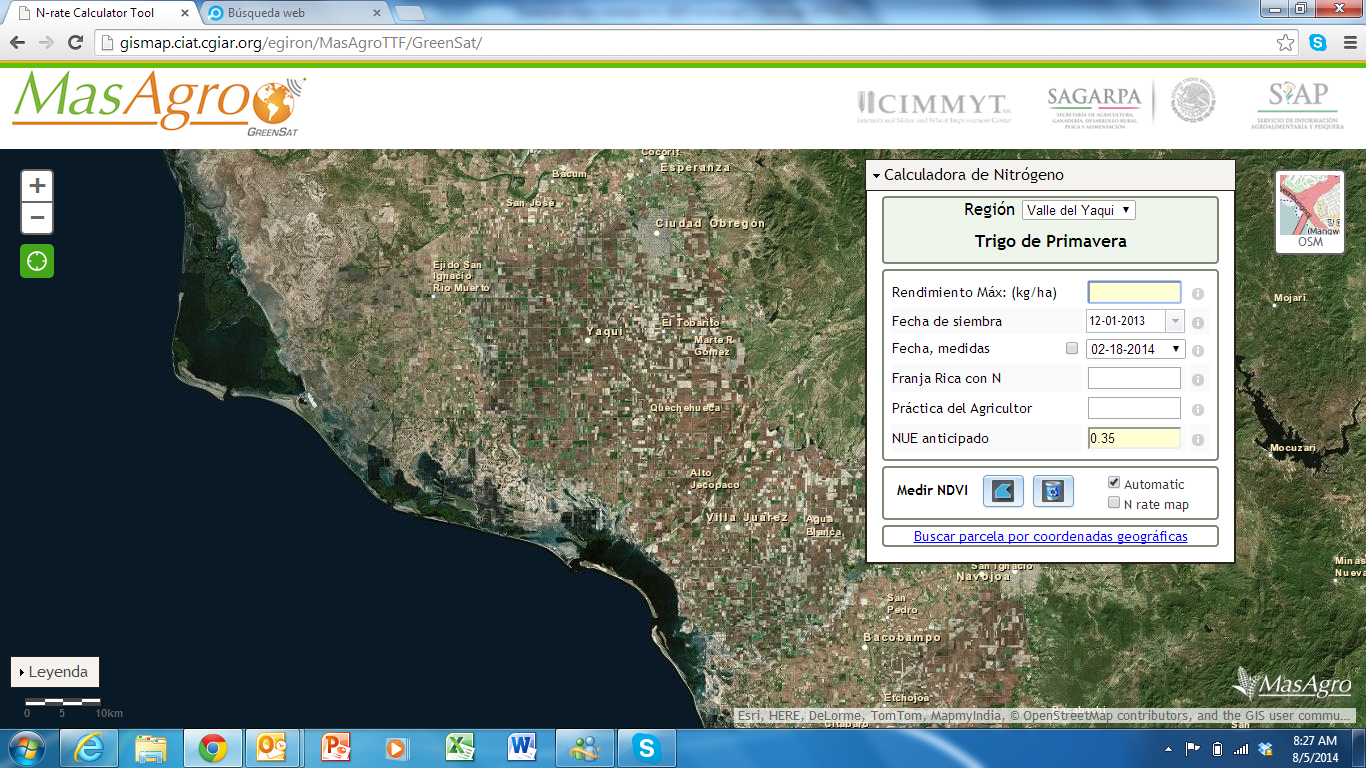 GreenSat
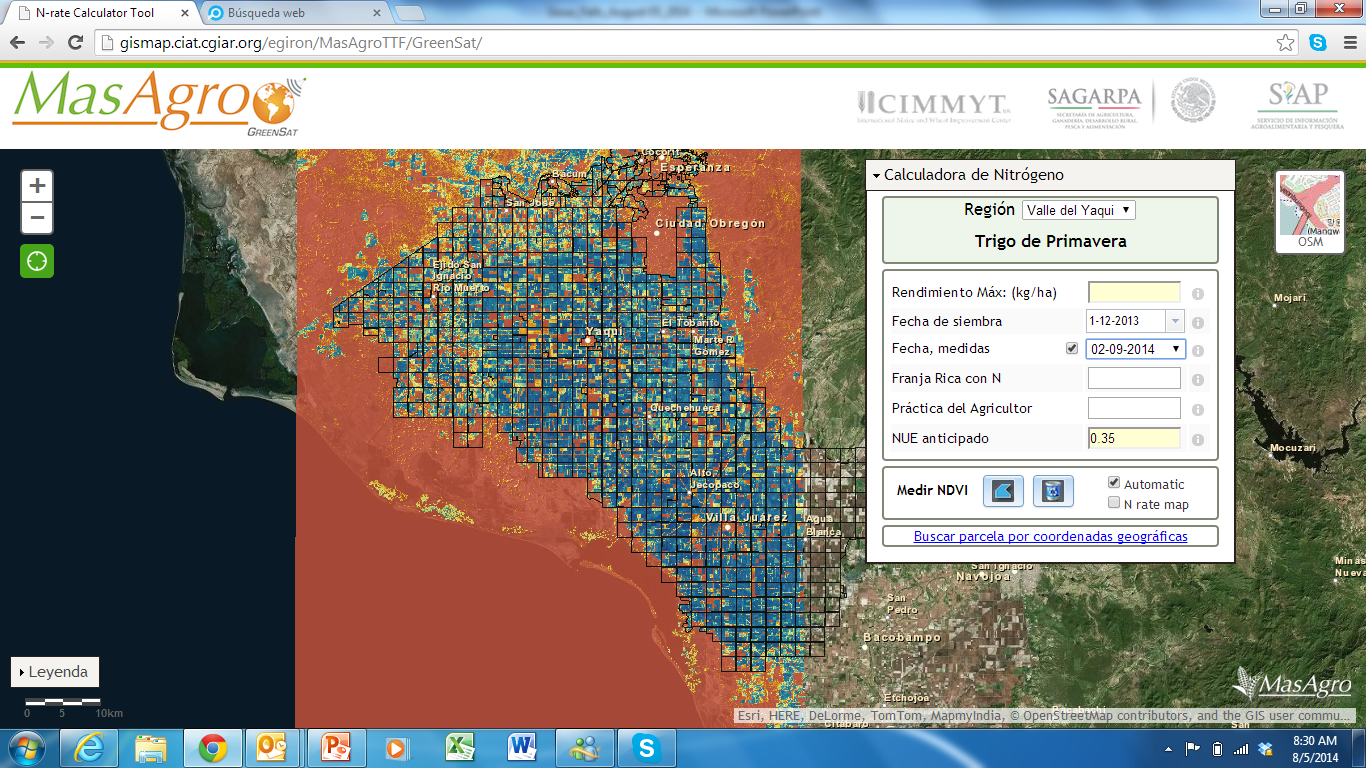 GreenSat
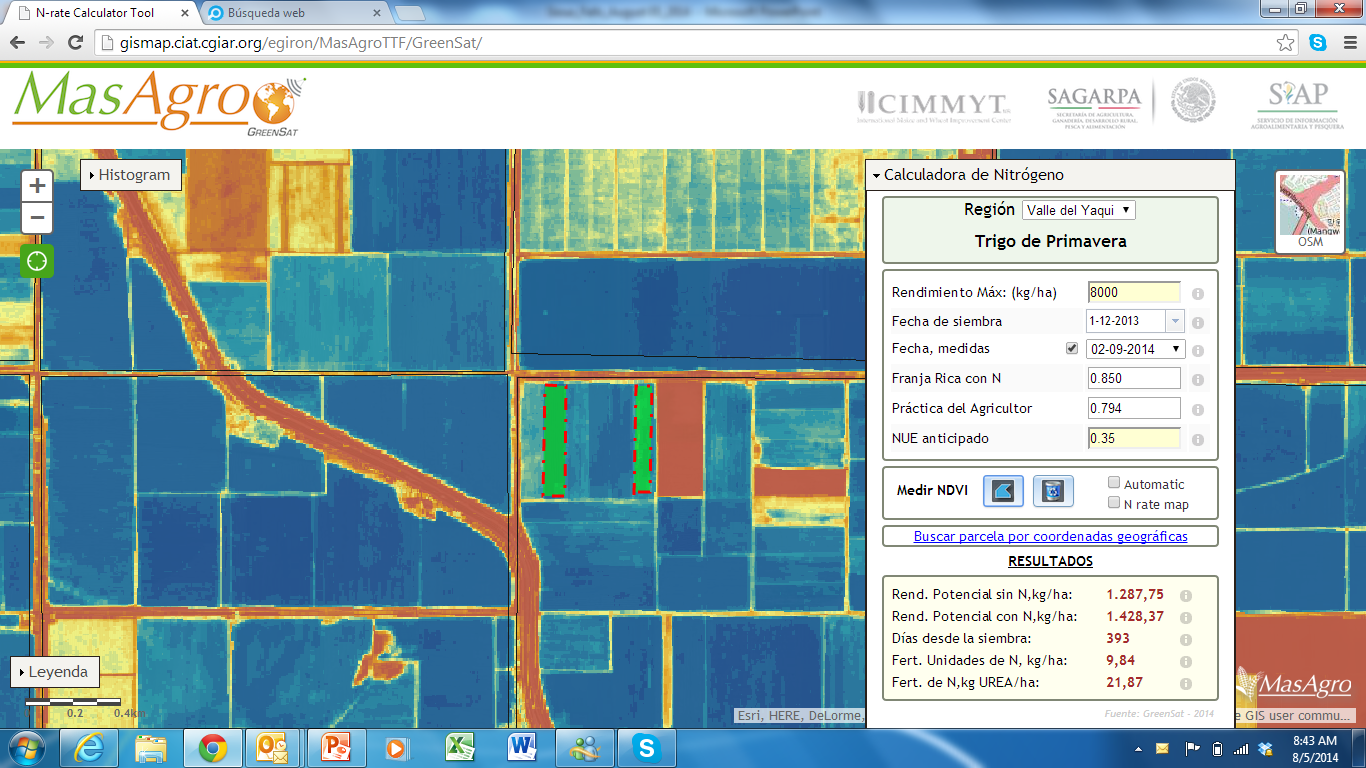 Prediction of NDVI measured with the GreenSeeker from satellite data acquired on Jan 23, 2012
Input:
 15 fields 
 NRich strip
 Control
Total of 30 data points
GreenSeeker measurements had been made within +/- 7 days of the satellite image
Satellite seems to measure larger differences in NDVI than GreenSeeker (slope = 0.63). This may have implications when the data are used to calculate a N recommendation.
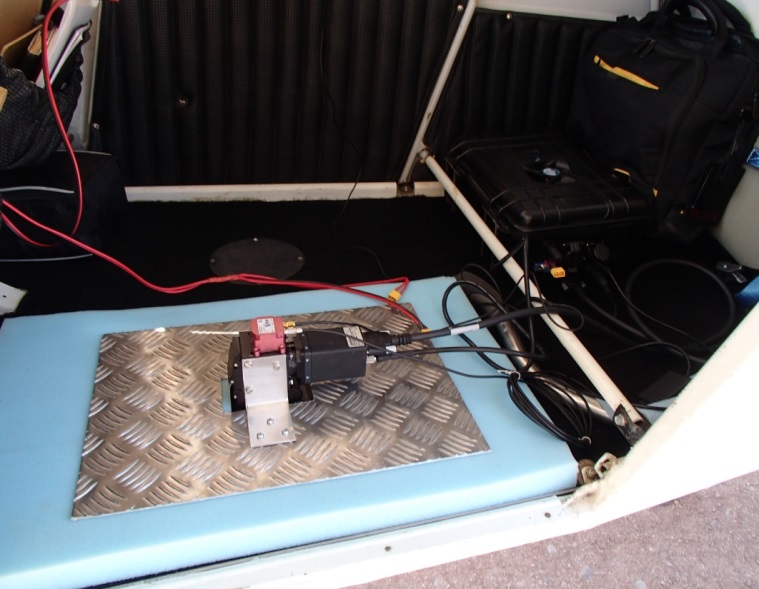 Multispectral and thermal cameras
Hyperspectral scanner
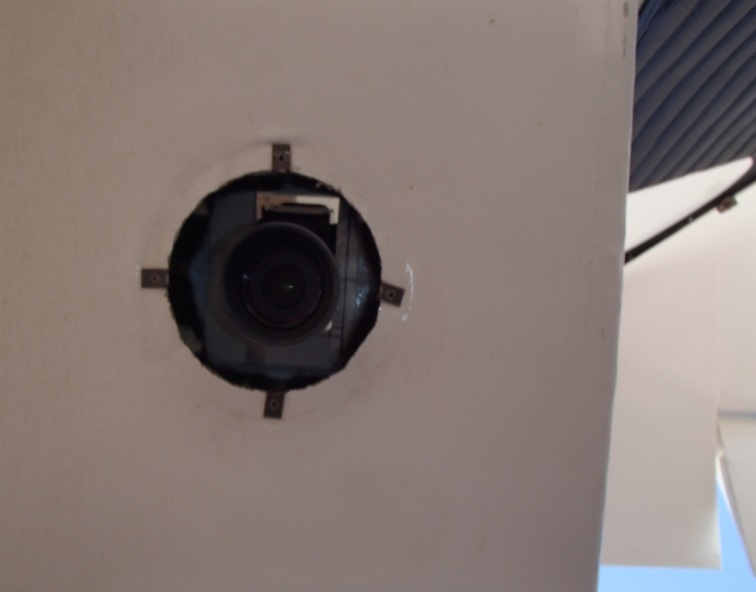 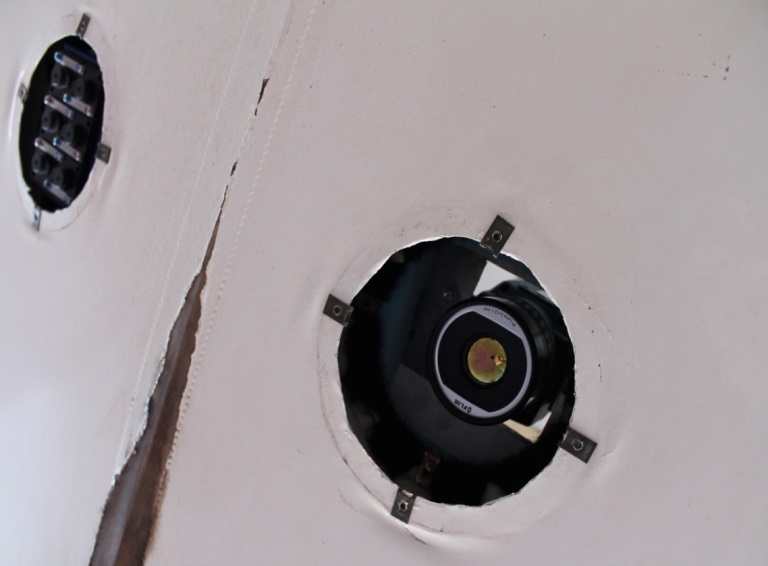 Hyperspectral Camera
250 bands of 6.4 nanometer width
400 to 885 nanometer region
Swaths of 500 meter at 30-50 centimeter pixel resolution.
Thermal Camera
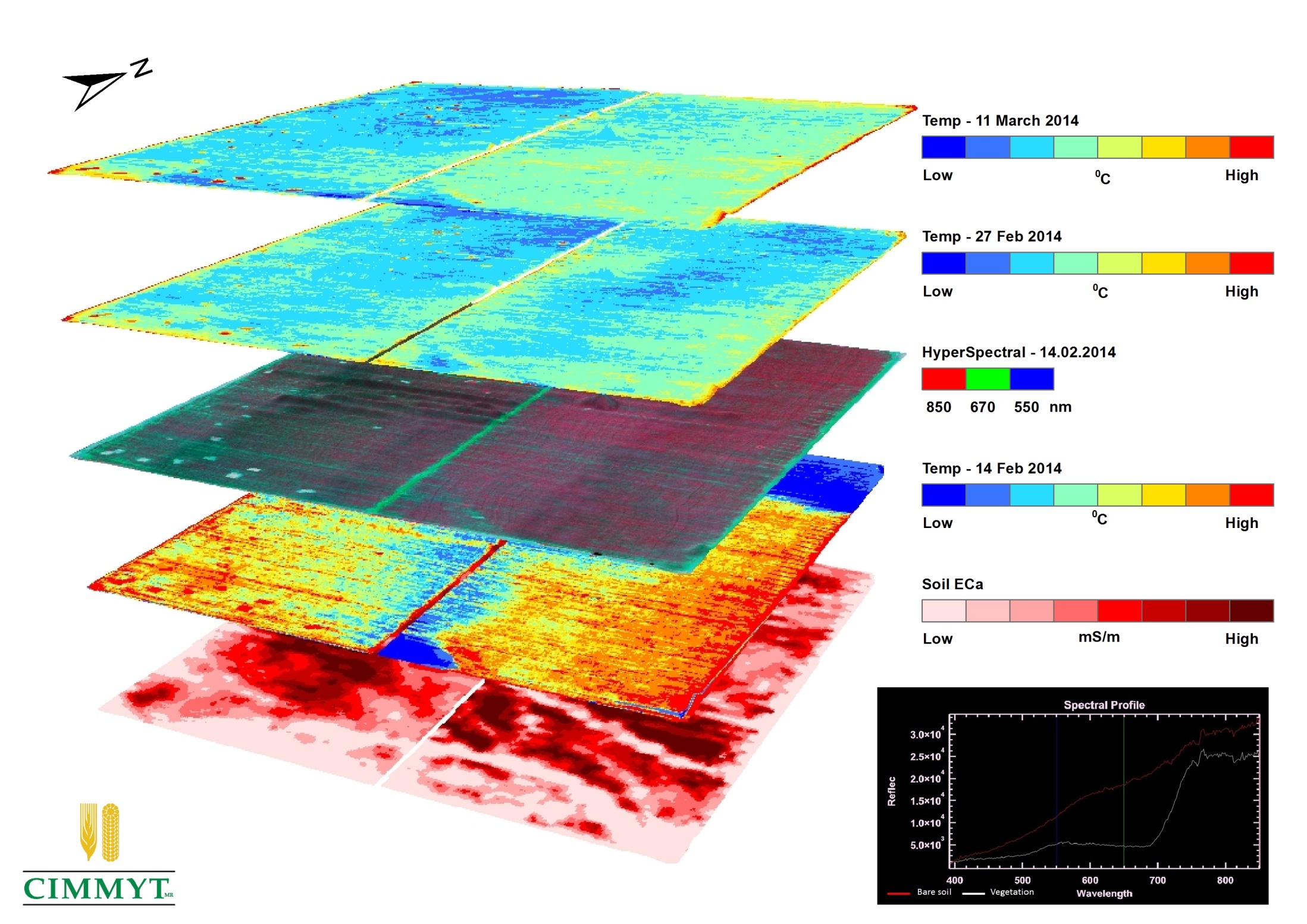 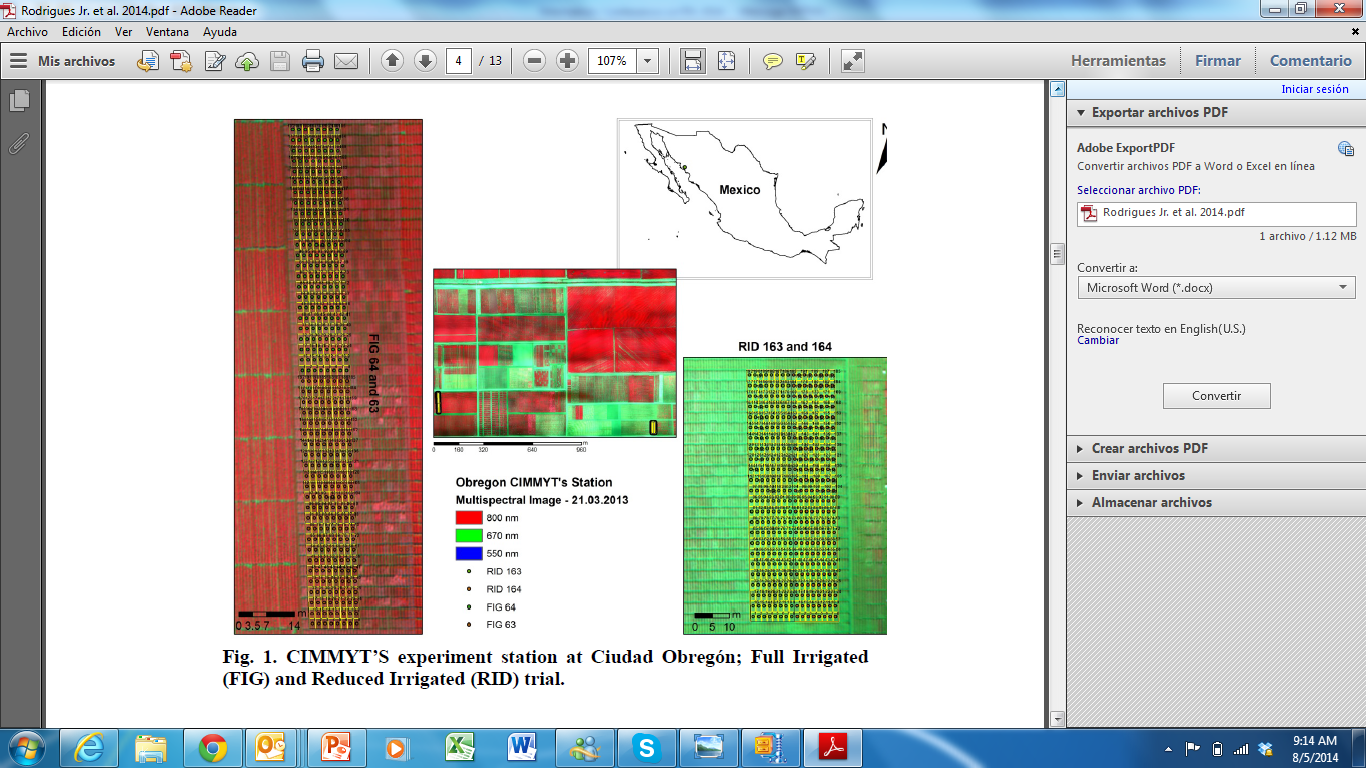 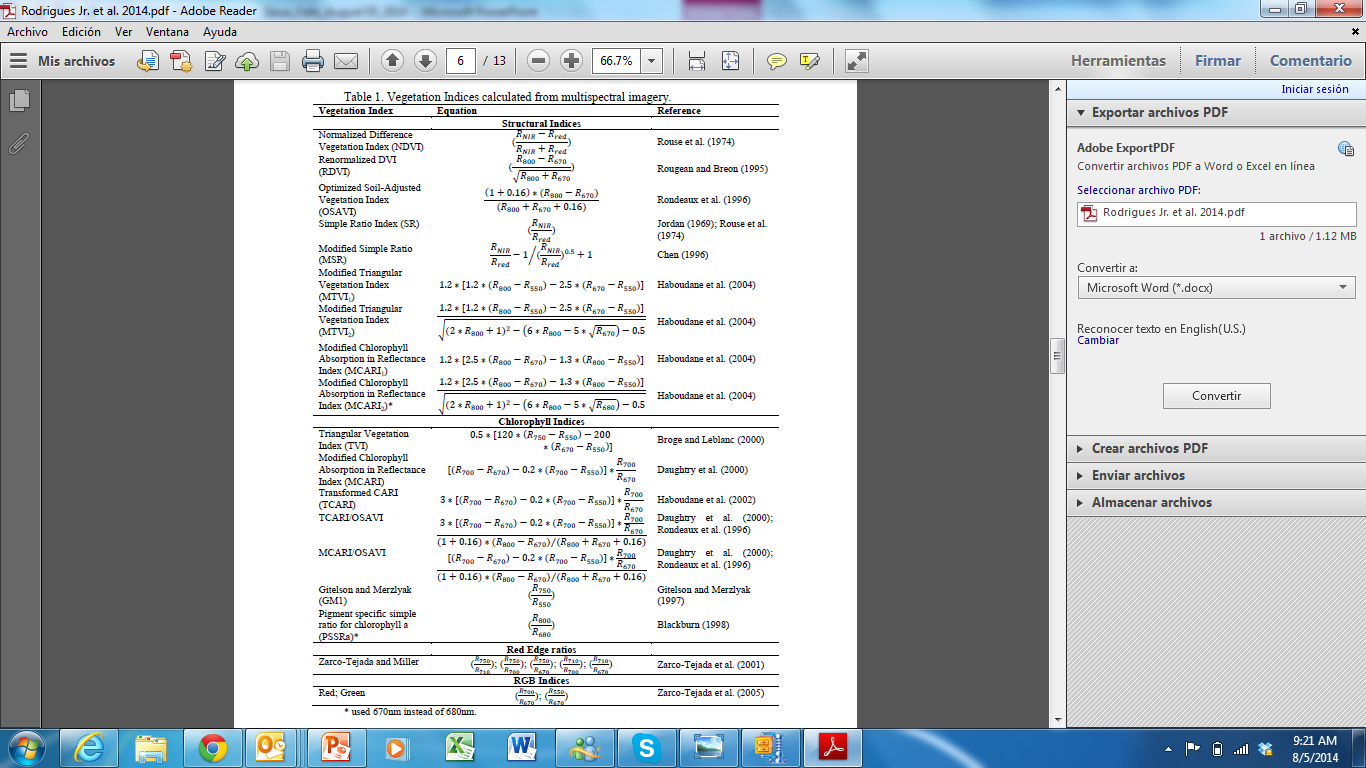 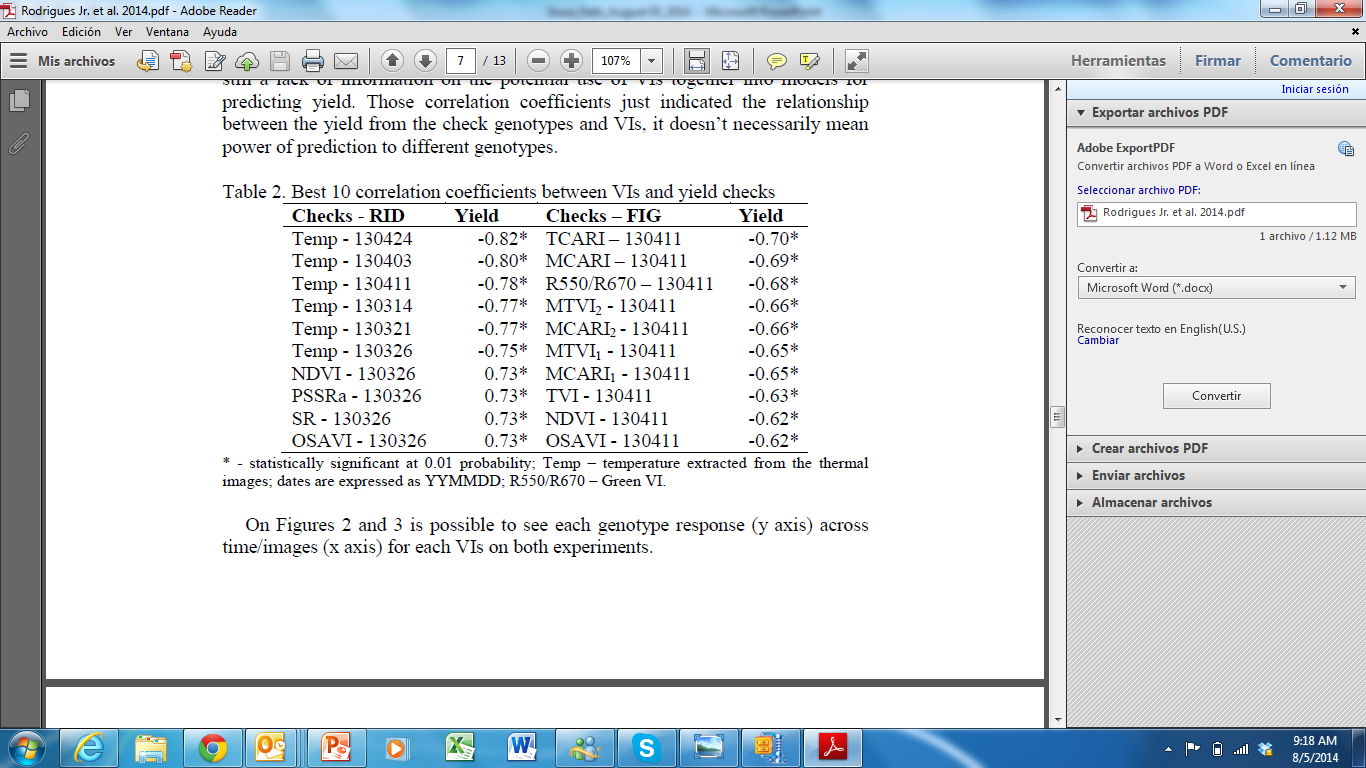 Viewer
(1.5-3 h endurance)
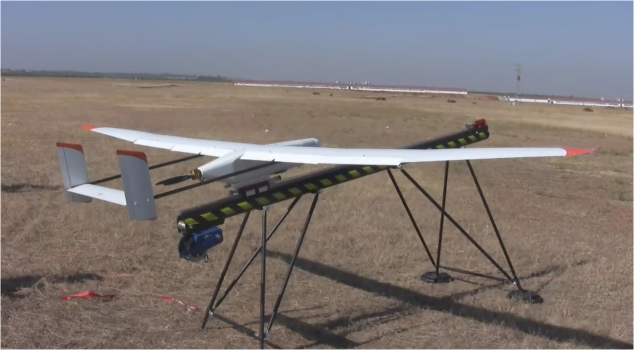 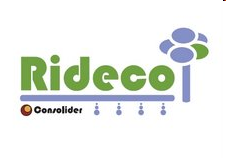 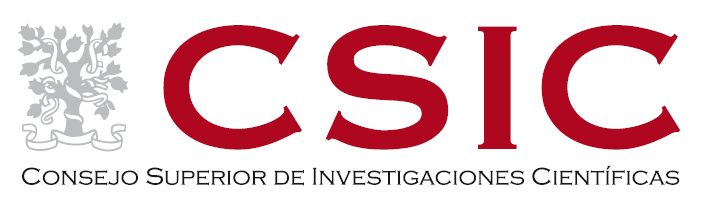 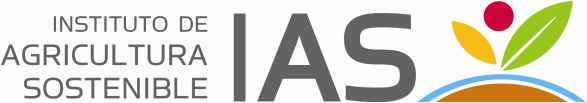